Web and WidgetsA quick overview
Loke Uei
http://twitter.com/lokeuei
http://brightkite.com/people/lokeuei
MOB301
A New View of the Web
New York Times
eBay
Yahoo
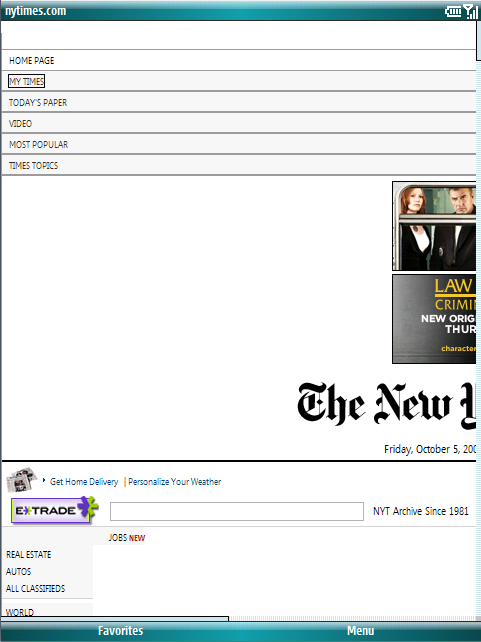 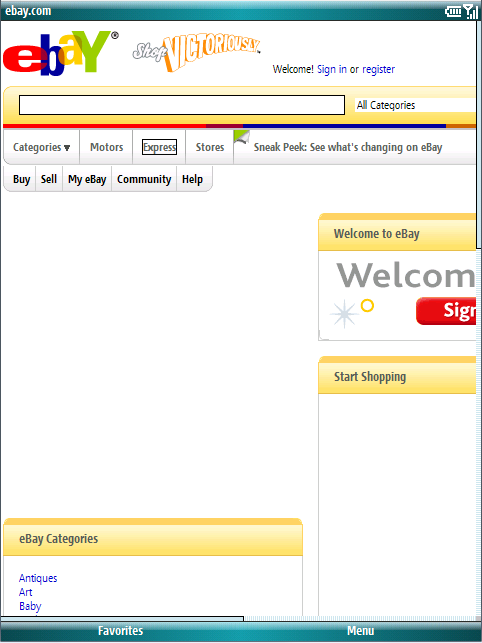 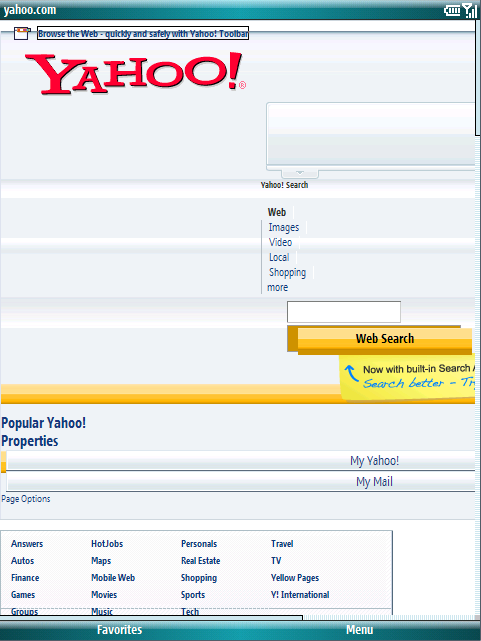 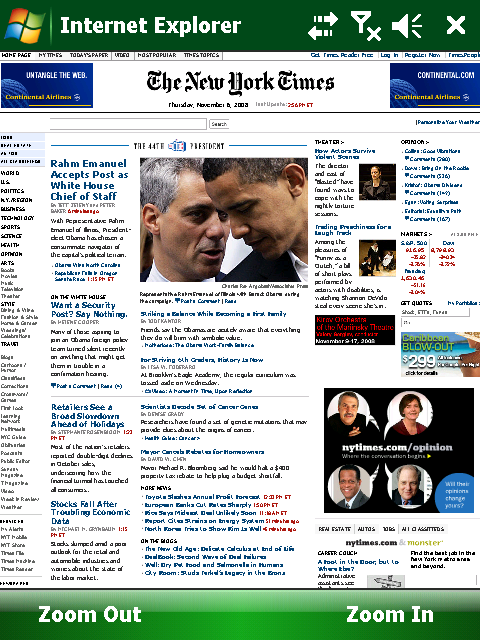 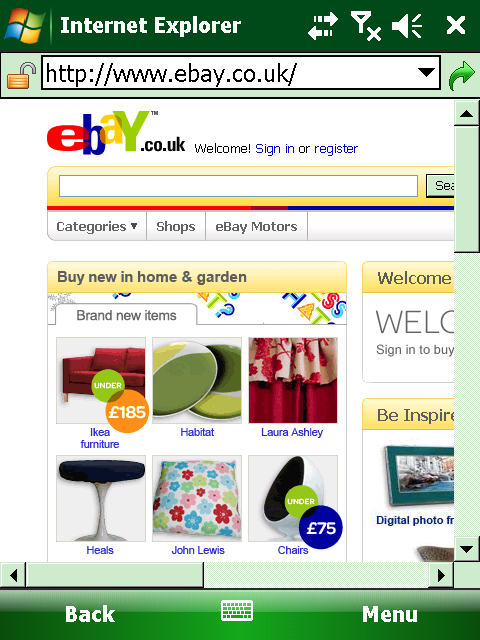 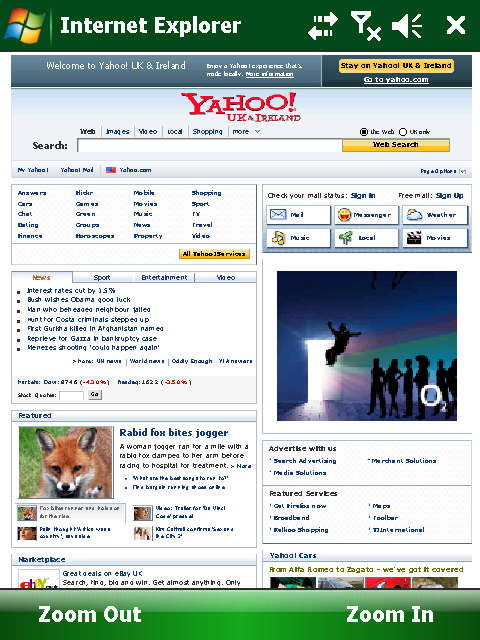 Sites will look very similar to experience on Internet Explorer 6 on PC running Windows®
What is new in Internet Explorer Mobile?
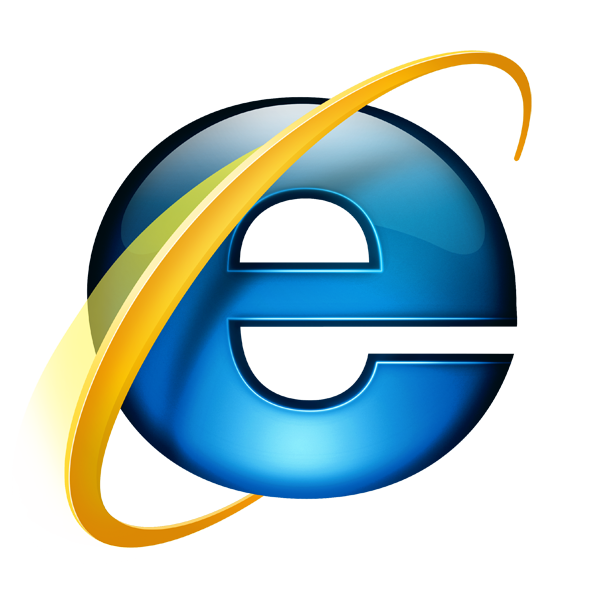 Same technologies as its PC counterpart

Search integration

Improved user experience

Adobe FlashLite 3.1
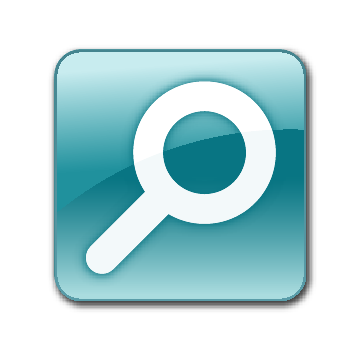 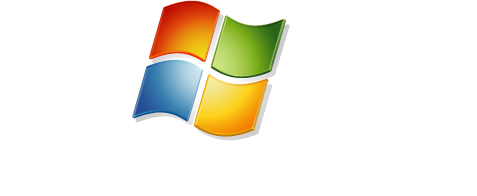 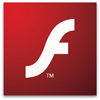 Best of Both World
Menu->View allows the user to choose between the mobile and PC web.
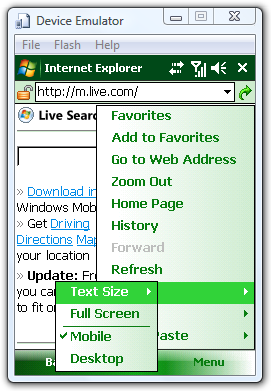 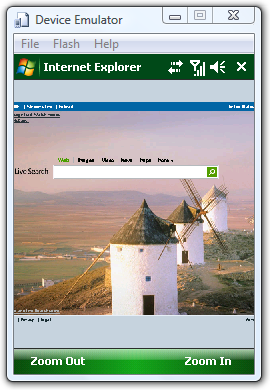 Detecting Internet Explorer Mobile 6
Mobile mode HTTP Headers
Previous versions of IEMo
GET ######### HTTP/1.1 
Accept: */*
Accept-Language: en-us
Connection: Keep-Alive
Host: #########
User-Agent: Mozilla/4.0 (compatible; MSIE 6.0; Windows CE; IEMobile 8.12; MSIEMobile 6.0)
UA-pixels: 240x320
UA-color: color16
UA-OS: Windows CE (Pocket PC) - Version 5.2
UA-CPU: x86 
Accept-Encoding: gzip, deflate
UA-Voice: TRUE
GET ######### HTTP/1.1 
 Accept: */*
 Accept-Language: en-us
 Connection: Keep-Alive
 Host: #########
 User-Agent: Mozilla/4.0 (compatible; MSIE 6.0; Windows CE; IEMobile 7.11)
 UA-pixels: 240x320
 UA-color: color16
 UA-OS: Windows CE (Pocket PC) - Version 5.2
 UA-CPU: x86 
 Accept-Encoding: gzip, deflate
 UA-Voice: TRUE
Detecting Internet Explorer Mobile 6
Mobile mode HTTP Headers
Desktop mode HTTP Headers
GET ######### HTTP/1.1 
Accept: */*
Accept-Language: en-us
Connection: Keep-Alive
Host: #########
User-Agent: Mozilla/4.0 (compatible; MSIE 6.0; Windows CE; IEMobile 8.12; MSIEMobile 6.0)
UA-pixels: 240x320
UA-color: color16
UA-OS: Windows CE (Pocket PC) - Version 5.2
UA-CPU: x86 
Accept-Encoding: gzip, deflate
UA-Voice: TRUE
GET /######## HTTP/1.1 
Accept: */*
Accept-Language: en-us
Connection: Keep-Alive
Host: #########
User-Agent: Mozilla/4.0 (compatible; MSIE 6.0; Windows NT 5.1)
UA-pixels: 240x320
UA-color: color16
UA-OS: Windows CE (Pocket PC) - Version 5.2
UA-CPU: x86 
Accept-Encoding: gzip, deflate
UA-Voice: TRUE
Same as XP IE6!
Viewport
The Viewport is the dimensions of the screen the web page will be laid out on.
Three ways to set Viewport
<meta name=“viewport” content=“width=1024, height=768”>Assure necessary width and height is available.
<meta name=“mobileoptimized” content=“240”>Only specifies width. Supported on IEMo before.  Special value of “0” for Auto width.
<!DOCTYPE html PUBLIC "-//WAPFORUM//DTD XHTML Mobile 1.2//EN" "http://www.openmobilealliance.org/tech/DTD/xhtml-mobile12.dtd">
Code Considerations
Follow best web programming practices

Use Separate HTML, CSS, and Jscript files.
Load non-layout essential JScript at the end
Remove non-essential CSS and script
Media Considerations
Screen size

Varies in screen size between 240x230 and 480x800.
Make assets the correct size. 
Do not ask the browser to resize images using the width and height attributes of the <img> tag. 
Videos dimensions should not be streamed larger than the screen resolution.
** not supplied by Microsoft.  Most OEM add at least a launch to play option, some add support for embedded windows media player
Media Considerations
Bit Rate
Choose the correct bit rate for EDGE and 3G networks.
Help reduce stalls and improve the users experience 


Formats
.gif, .jpg, .png*, .bmp
.asf, .wma, .mp3,  .wav
.avi, .wmv, .swf, .flv, .3gp**
** not supplied by Microsoft.  Most OEM add at least a launch to play option, some add support for embedded windows media player
Mail and Phone integration
Send a Mail<a href=“mailto:bill@windows.com?subject=Commercials Feedback&body=I dig the commercials!%0A%0aKeep them coming.”>Feedback</a>

Dial a number<a href=“tel:867-5309”>Jenny</a>
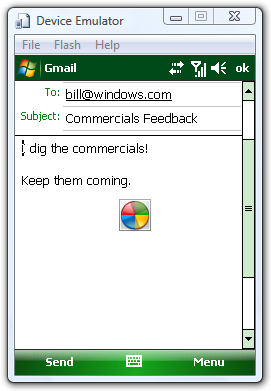 Plug-ins (ActiveX controls)
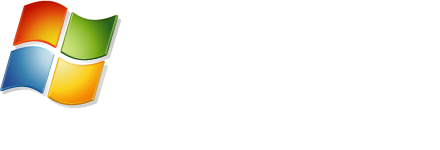 Types
Windows Media Player
Adobe FlashLite
Future: SilverLight


Blocking download
codebase property of object tag not supported
Update through codebase is also blocked
Must install as windows mobile application
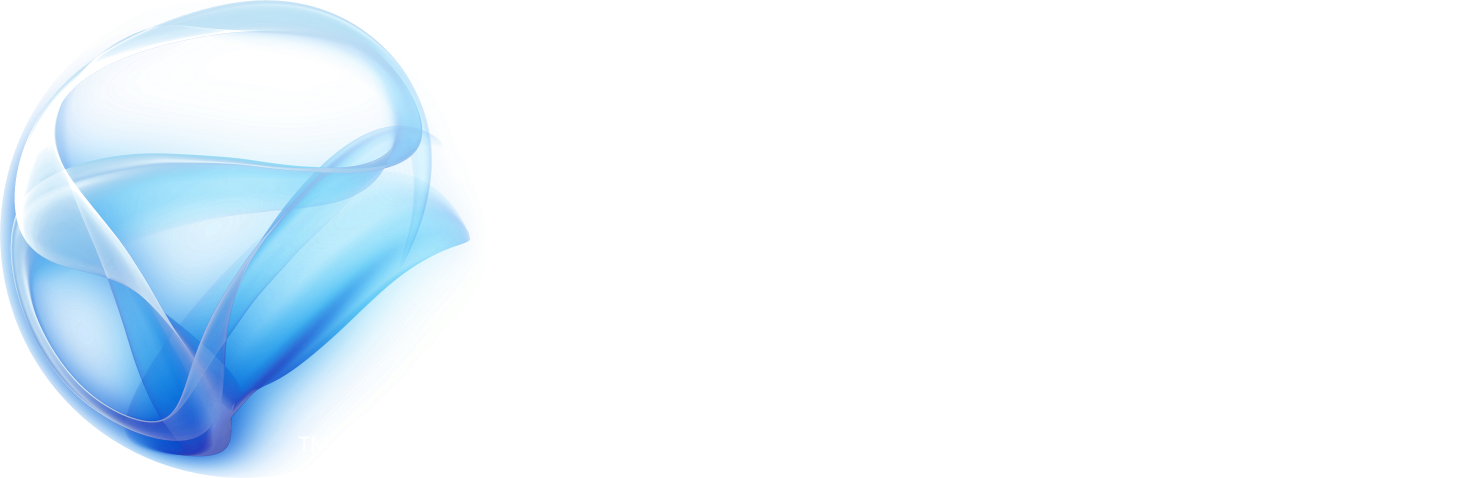 FlashLite Youtube
Adobe FlashLite 3.1
Delivering on PC experience for your mobile device
Support most Flash 9 content
No support for Action Script 3
FlashLite Full Screen
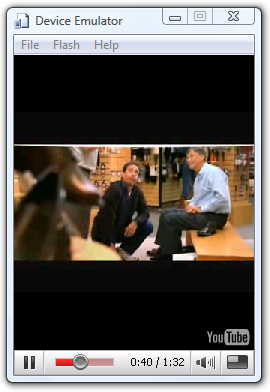 Press and hold for context menu
Select “Full Screen”
Works on most flash content
Content may still have other mechanism for full screen
Press and hold with cursor will also provide menu
Media Player OCX
Windows Media Player
Embed on web page or launch to external player
Supported in IEMo before as well
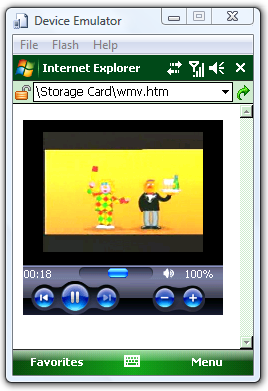 What is a widget?
“A portable chunk of the web”

Download as single package, runs locally

Look and feel of traditional device applications
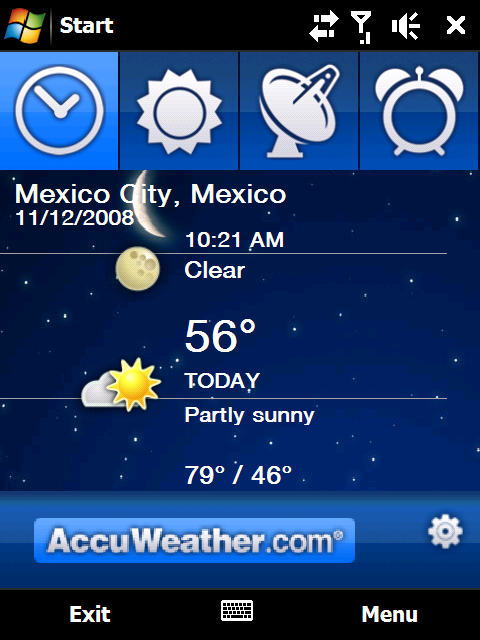 Why Widgets?
Want to mash up local device data with content from the cloud
Faster time to market
Because you         JavaScript
Widget Capabilities
Full Browser support for AJAX, plug-ins like Flash/Silverlight

Access beyond sandbox to device data

Installed as a shortcut in programs list
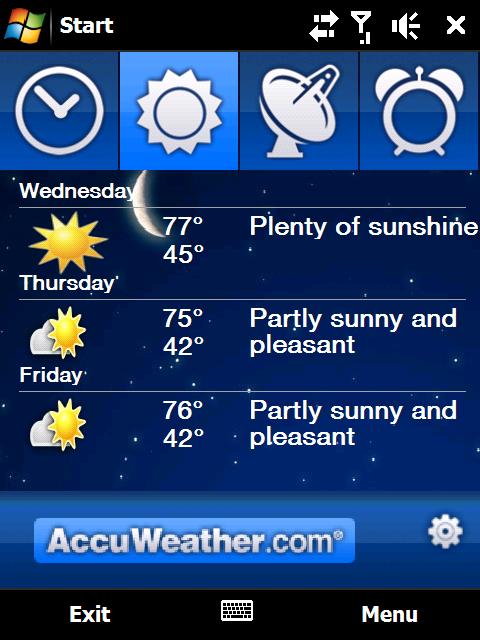 Under the Hood
Widget Package
Widgets Runtime
Powered by
Internet Explorer Mobile
Flash
Plug-ins
HTML
Security Broker
Silverlight
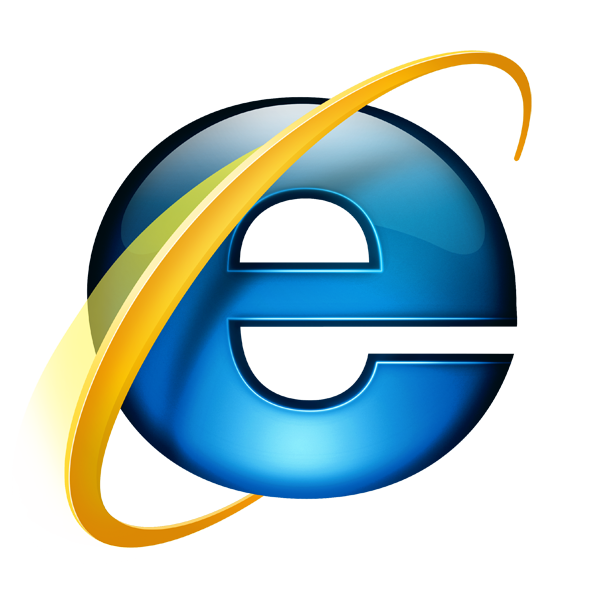 Windows Media
JavaScript
CSS
…
Web Rendering Engine
Script Engine
Menu
Images
JavaScript
Device Extensions
Settings
Location
XML Manifest
Camera
…
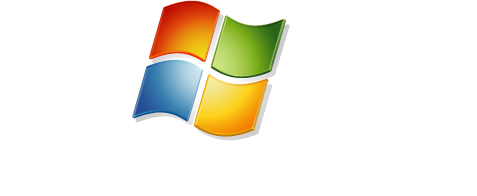 3 Steps to Building a Widget
Develop
Create UX
Develop Code
Package
Create Manifest
Package as Zip, renamed to .widget
Deploy
Transfer to device as link on web page, attachment, sideload
Building a Widget: Creating UX
Building a Widget: Packaging
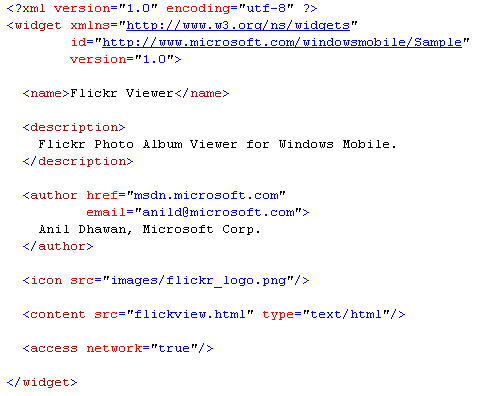 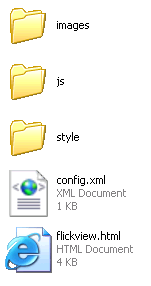 Building a Widget: Deploy
Widget API Overview
JavaScript Object Model extended to include widget-specific methods and events
Menu/Softkey access
Lightweight local persistence
SystemState
UI change events
Manifest metadata

Special widget object hosts widget-specific APIs
Widget APIs - Menu
// Programmable softkeys
var leftSoftKeyMenu = widget.createMenuItem( 10 );
leftSoftKeyMenu.text = “Refresh”;
leftSoftKeyMenu.onSelect = lskHandler;
widget.menu.setSoftKey( leftSoftKeyMenu, 					            widget.menu.leftSoftKeyIndex );

function lskHandler() {
	// left soft key
	// handler code here
	// to refresh
}
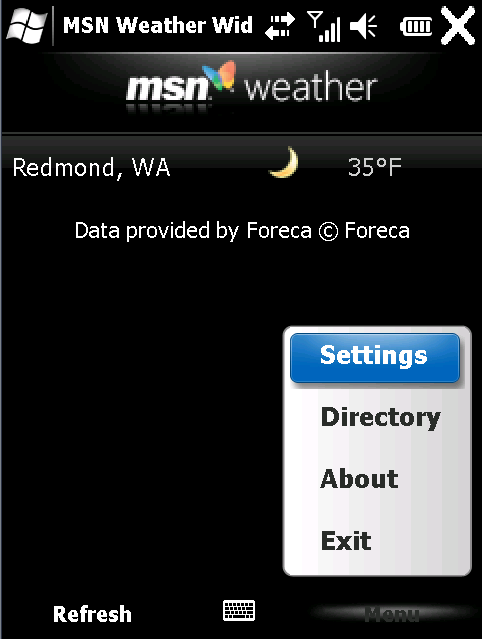 Widget APIs - Persistence
Persistent storage for strings
Available across widget runs
Preserved during upgrade process

widget.setPreferenceForKey( “lastLocation”,
                            “Istanbul );

// read previously stored setting
var lastLocation =   widget.preferenceForKey( “lastLocation” );
Widget APIs - SystemState
Access to key System State properties

var systemState = widget.createObject("SystemState");

systemState.PowerBatteryStrength.addEventListener( ‘changed’, optimizeNetworkUsage );
Widget APIs - UI
Widgets can detect view state changes using onshow()/onhide() handlers

widget.onshow = function() {
				// refresh UI
				};

widget.onhide = function() {
				// reduce network usage
				};
Widget APIs – Manifest Metadata
Manifest metadata accessible via script
http://developers.windowsmobile.com
Required Slide
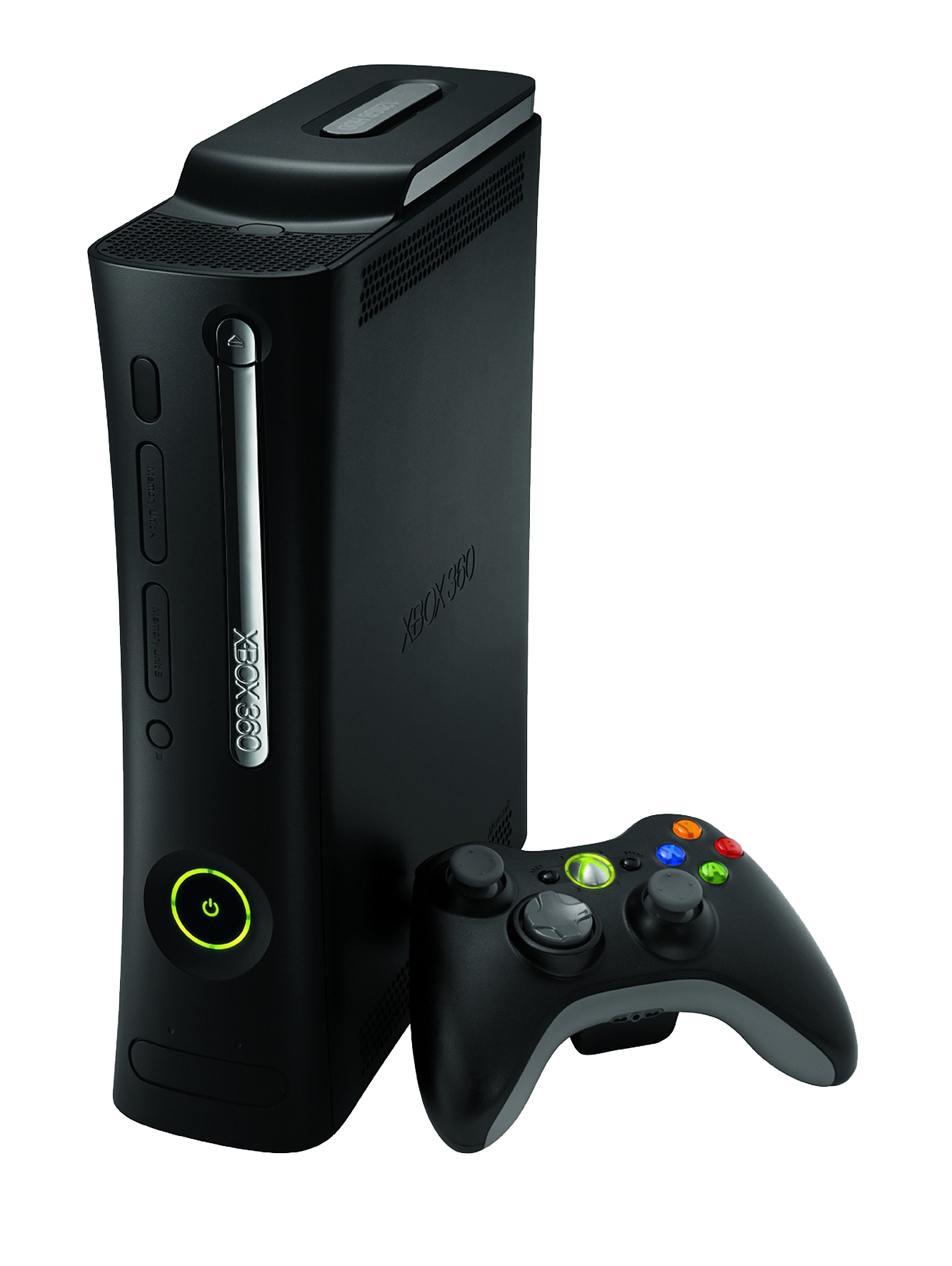 Complete an evaluation on CommNet and enter to win an Xbox 360 Elite!
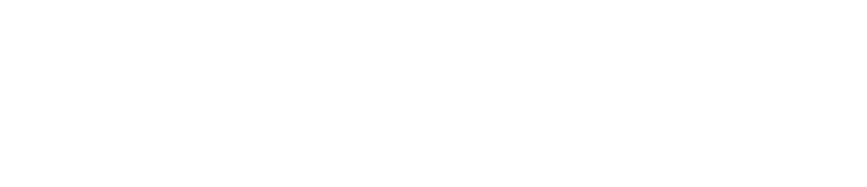 © 2009 Microsoft Corporation. All rights reserved. Microsoft, Windows, Windows Vista and other product names are or may be registered trademarks and/or trademarks in the U.S. and/or other countries.
The information herein is for informational purposes only and represents the current view of Microsoft Corporation as of the date of this presentation.  Because Microsoft must respond to changing market conditions, it should not be interpreted to be a commitment on the part of Microsoft, and Microsoft cannot guarantee the accuracy of any information provided after the date of this presentation.  MICROSOFT MAKES NO WARRANTIES, EXPRESS, IMPLIED OR STATUTORY, AS TO THE INFORMATION IN THIS PRESENTATION.